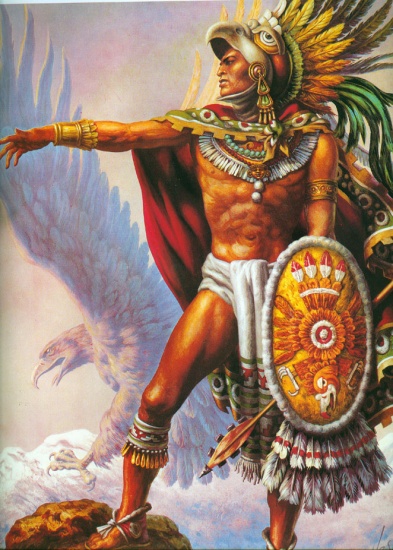 AZTECAS
CIENCIA Y RELIGIÓN
CHALCHIUHTLICUE  Y PAYNAL
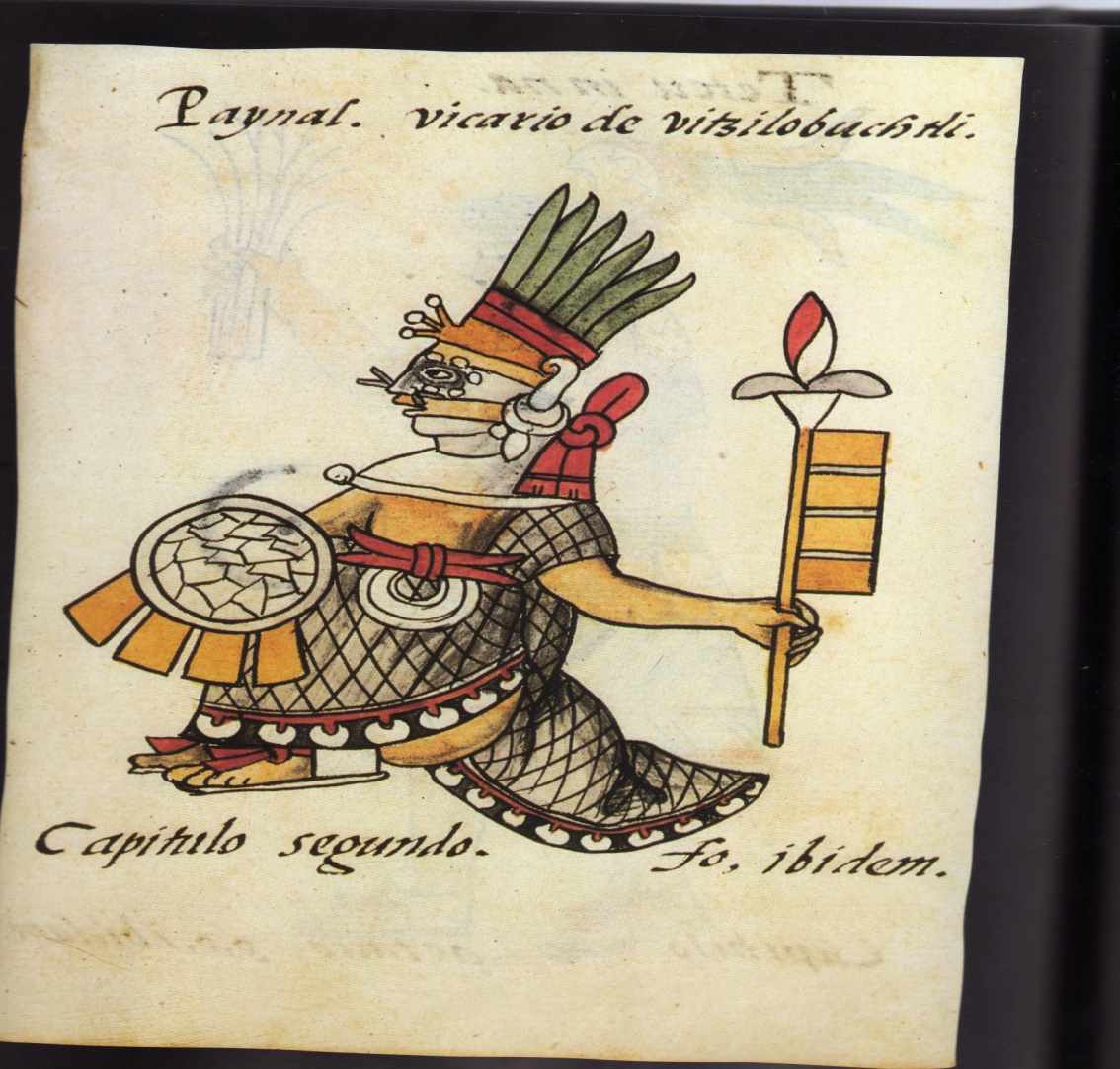 MICTLANTECUHTLI  Y TLALOC
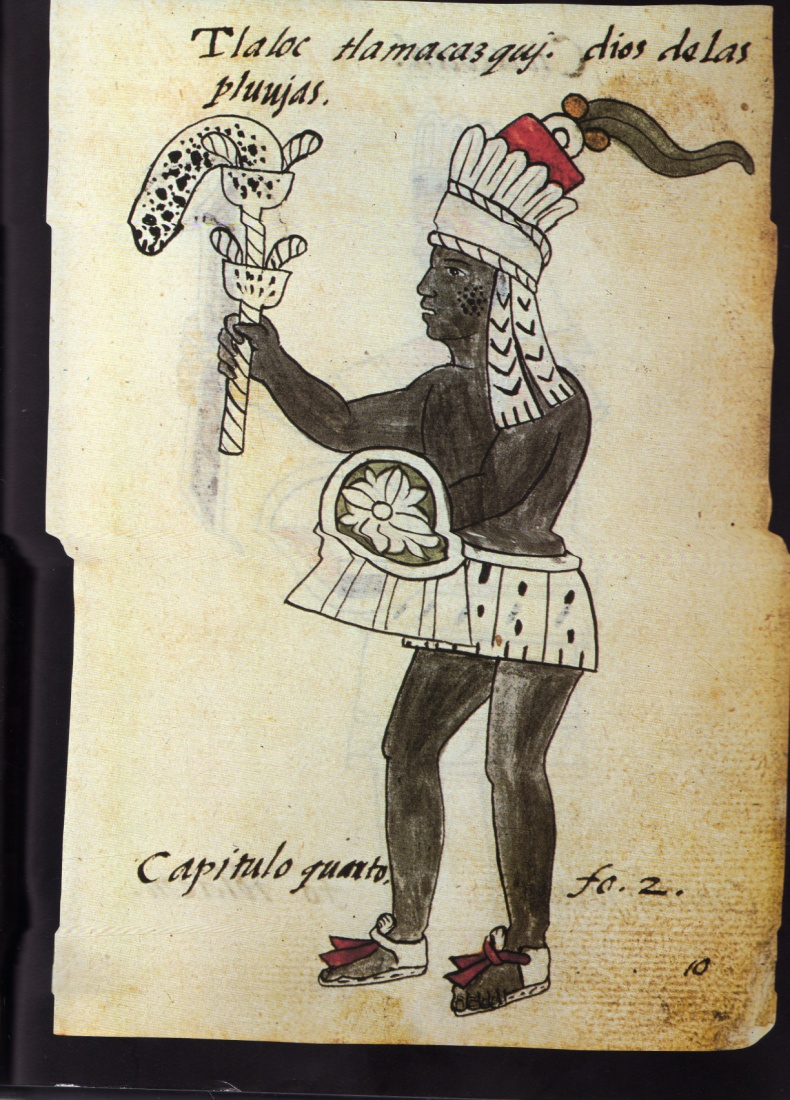 PIEDRA DEL SOL
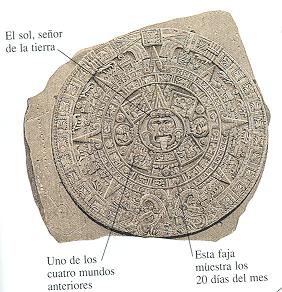 VIDA COTIDIANA
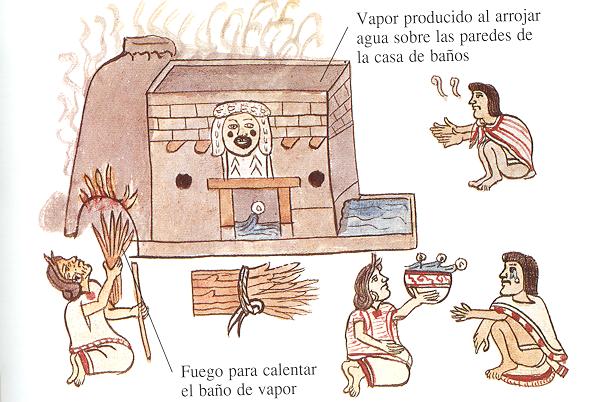 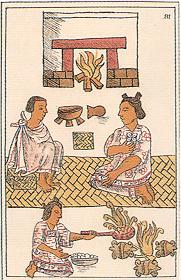 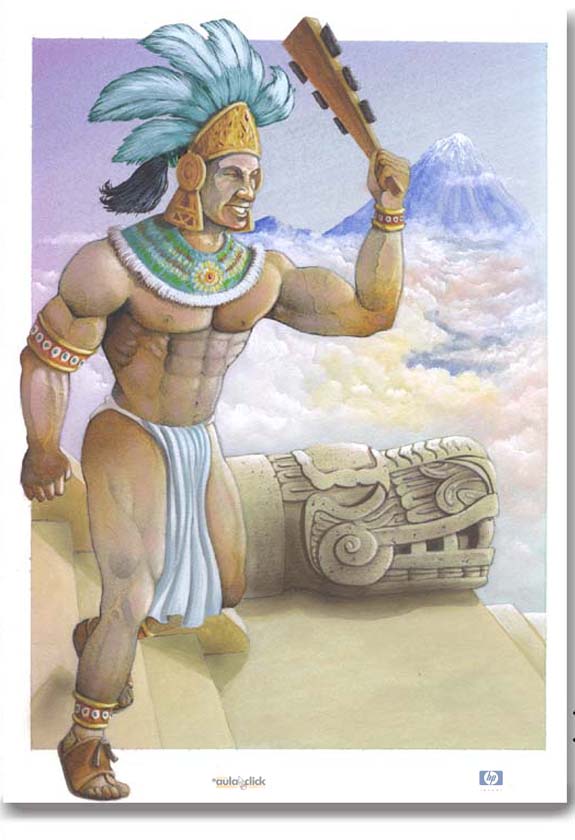 ARQUITECTURA
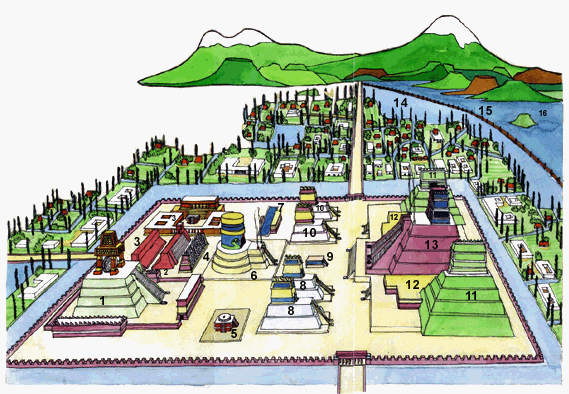 TEMPLO MAYOR
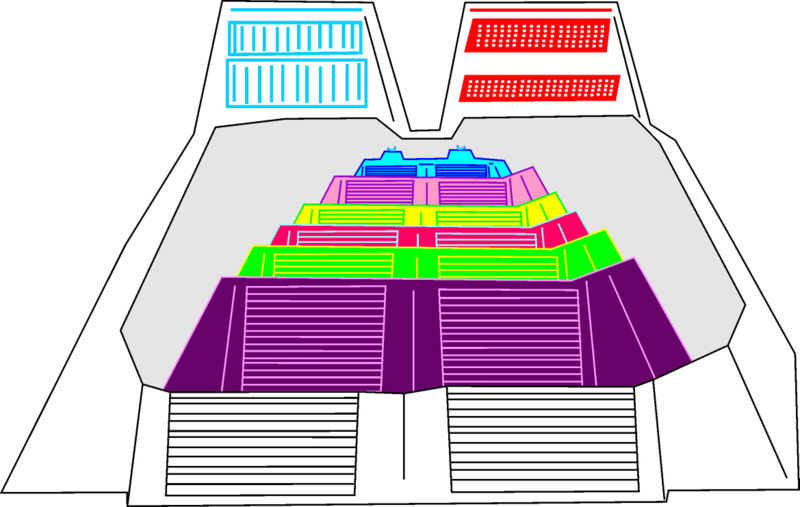 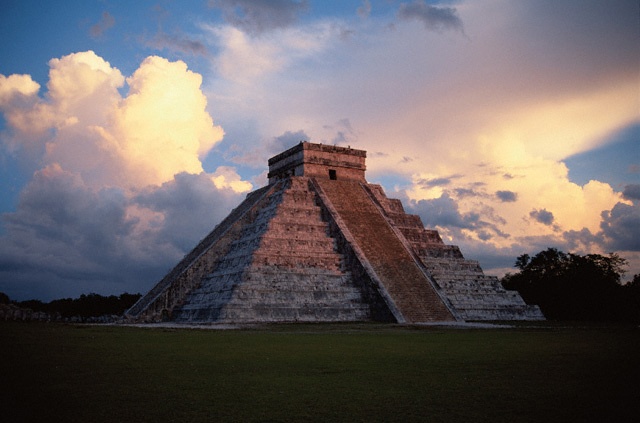 PARTE SUPERIOR DEL TEOCALLI  Y ALTAR DE LOS CRANEOS
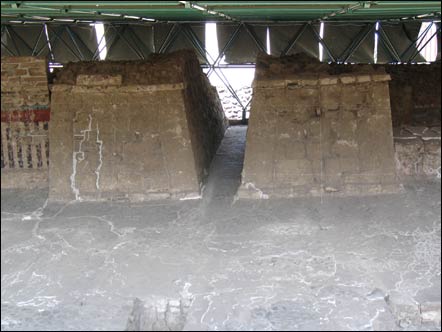 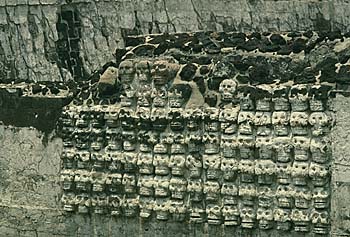 ESCULTURA
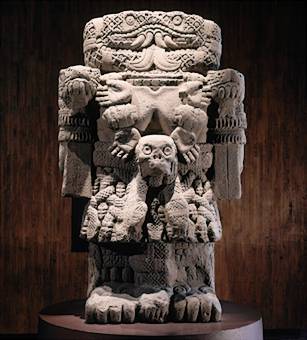 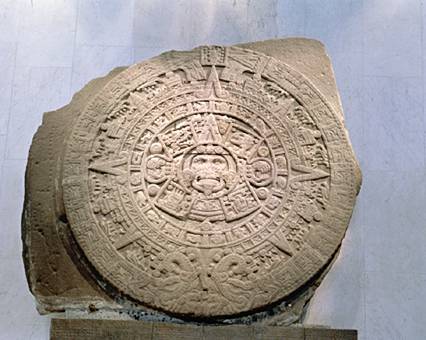 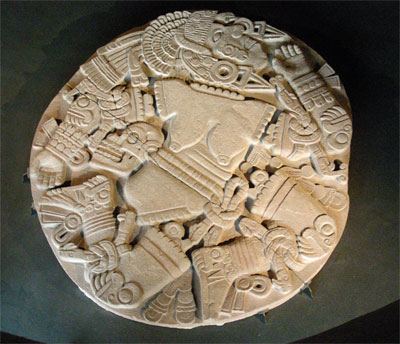 CERAMICA.
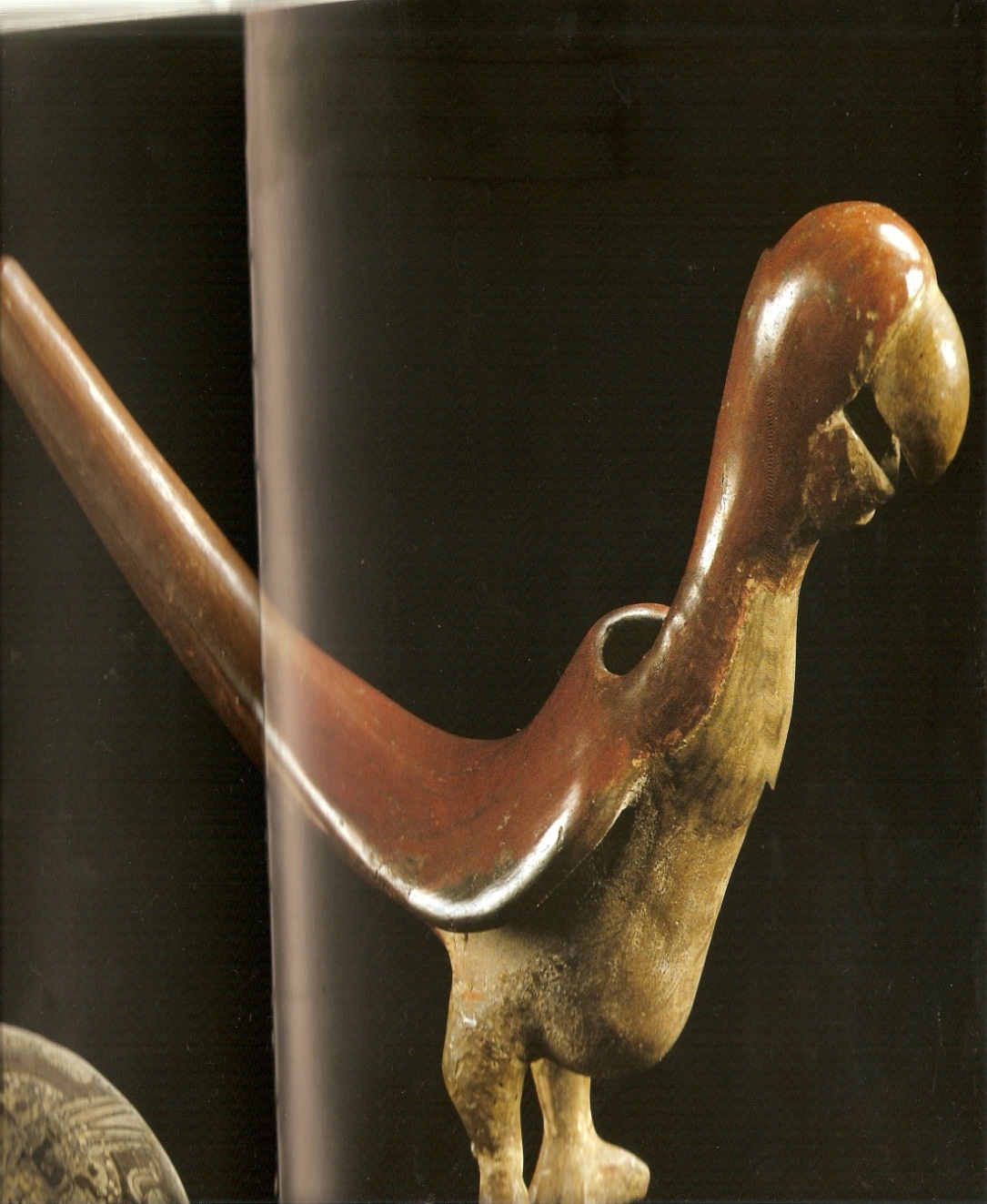 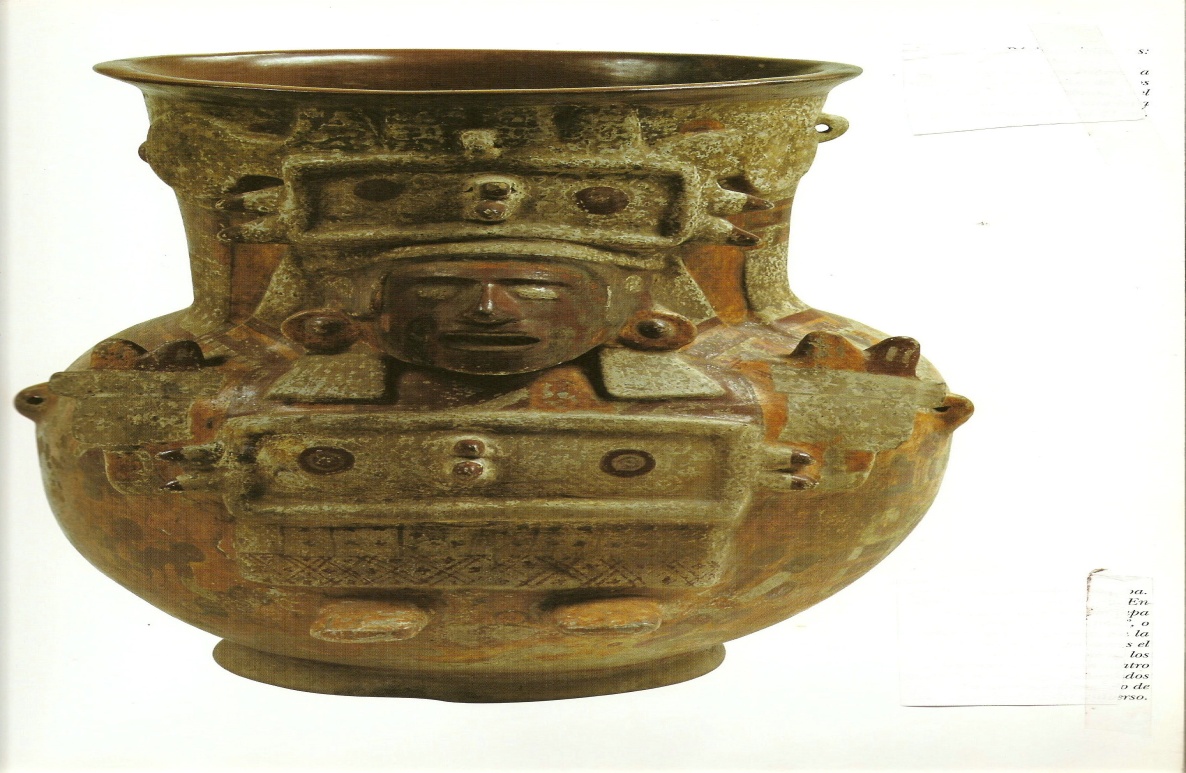 ORFEBRERIA.
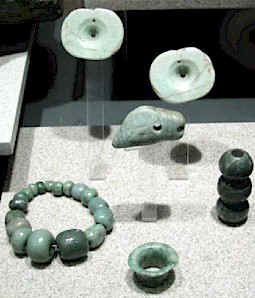